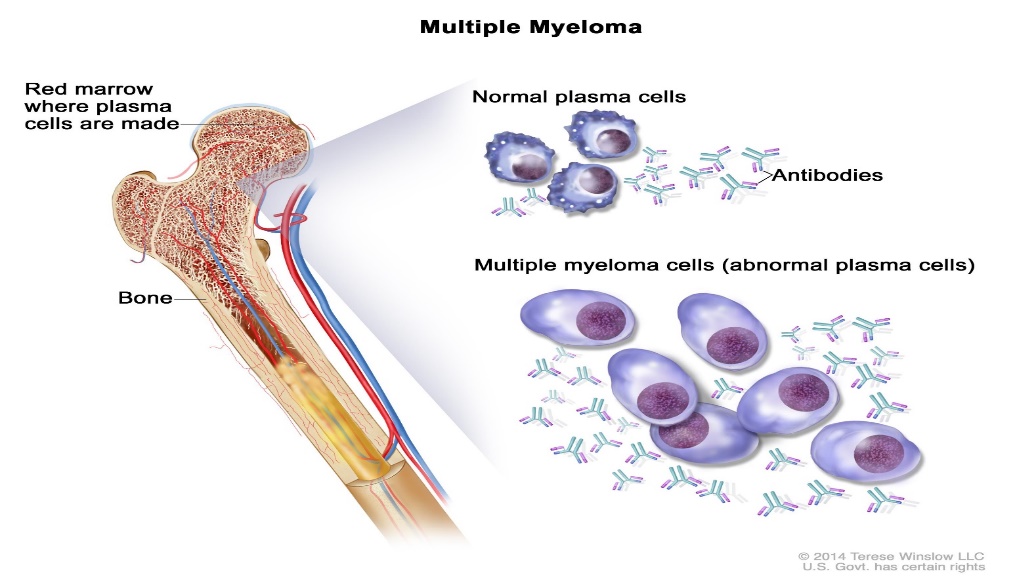 Multiple Myeloma
Done by:Shahed Kawaleet 
Shahed Nawaiseh 

Supervised by:Dr Mohammad Al Ani
Contents:
Definition
Morphology
Clinical features
Diagnosis
Treatment
What is multiple myeloma?
It is a malignant proliferation of a single line of plasma cells in the bone marrow.
Plasma cells are derived from B cells and can produce immunoglobulins(Ig).
Normally these immunoglobulins are polyclonal (IgG,IgA,…), but in multiple myeloma plasma cells produce immunoglobulin of a single type of heavy and light chains.
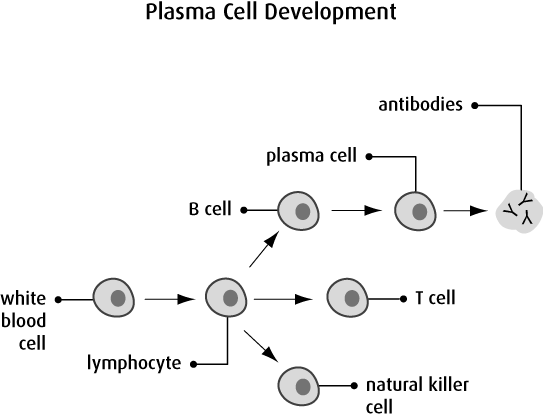 These neoplastic cells might produce whole immunoglobulins and are called M-Proteins 



In some cases, only light chains are produced in excess, which can be detected in urine because of their small size     Bence Jones proteins.
More common in elderly (60-70)
       With a male to female ratio 2:1.




Down below we can see the frequency of different isotypes of monoclonal protein in myeloma:
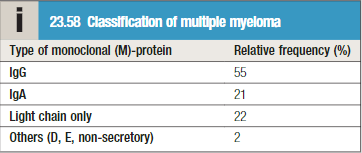 Multiple myeloma has a number of effects on the skeleton, the immune system, and the kidney, all of which contribute to morbidity and mortality of the disease.
CRAB
C-calcium
R-renal failure
A-anemia
B-bone lesions
Microscopically
-By bone marrow aspiration, plasma cells must be increase to <10% of
 the cellularity.
Microscopically
Mott cells: are plasma cells packed with inclusions of immunoglobulins
Inclusions: Russell bodies.(yellow arrow)
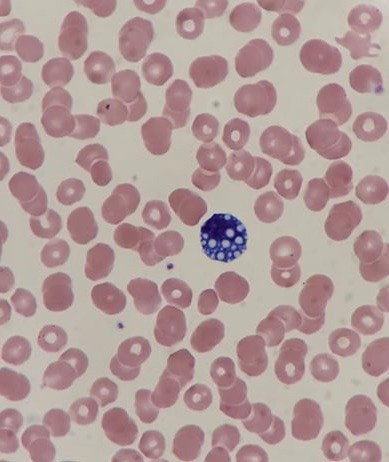 Multiple Myeloma  - Bone
The malignant plasma cells produce cytokines, which upregulate RANK receptors on osteoclasts,
     which stimulate osteoclasts.
+   are potent inhibitors of osteoblast function, 
   So, the net result : Bone resorption.
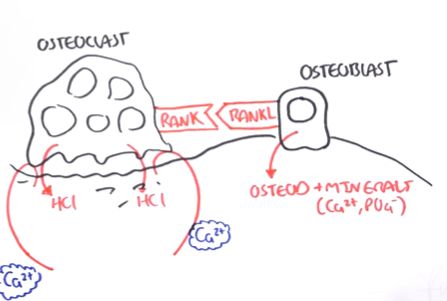 Multiple Myeloma  - Bone
Bone destruction by MM will cause what is called “Punched
     out” lesions.
Bones pain is common as well as increased risk for fractures .
Hypercalcemia is also present.
Punched-out skull lesions on X-Ray
Punched-out vertebral lesions on X-Ray
Multiple Myeloma  - Humoral immunity
Production of normal and functional Ig is depressed, which compromises the body to serious infections.


Infections are the most common cause of death in multiple myeloma patients.
Multiple Myeloma  - Renal dysfunction
This is due to:
M-protein and Bence Jones proteins deposition
Hypercalcemia
Infection
NSAIDs-used for bone pain.
Amyloidosis.
Anemia, thrombocytopenia and leukopenia due to
    bone marrow infiltration.
      (anemia occur also from renal failure)
Paraproteinemia 

Rouleaux formation of RBCs on blood smear due to increased serum proteins
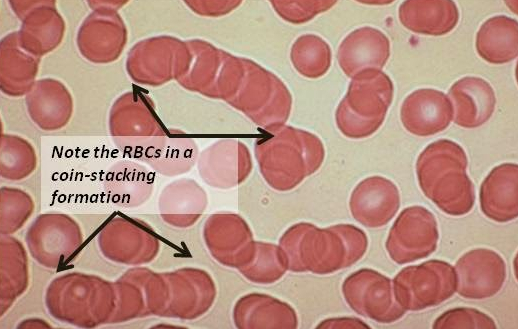 Diagnosis
serum and/or urinary M-protein(by electrophoresis)
 

   






             b. Serum monoclonal protein is present in 85% of patients, and 75% have a urine monoclonal protein
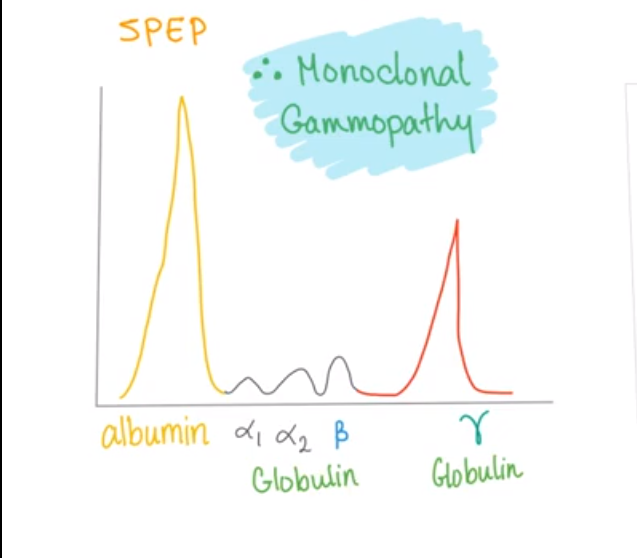 a. Monoclonal spike due to a malignant clone 
        of plasma cells synthesizing a single lg 
        (usually IgG) called a monoclonal protein    (M-protein)
Plain radiographs detect lytic bone lesions


Bone marrow biopsy is essential for diagnosis and reveals at least 10% abnormal plasma cells
Other diagnostic measures:
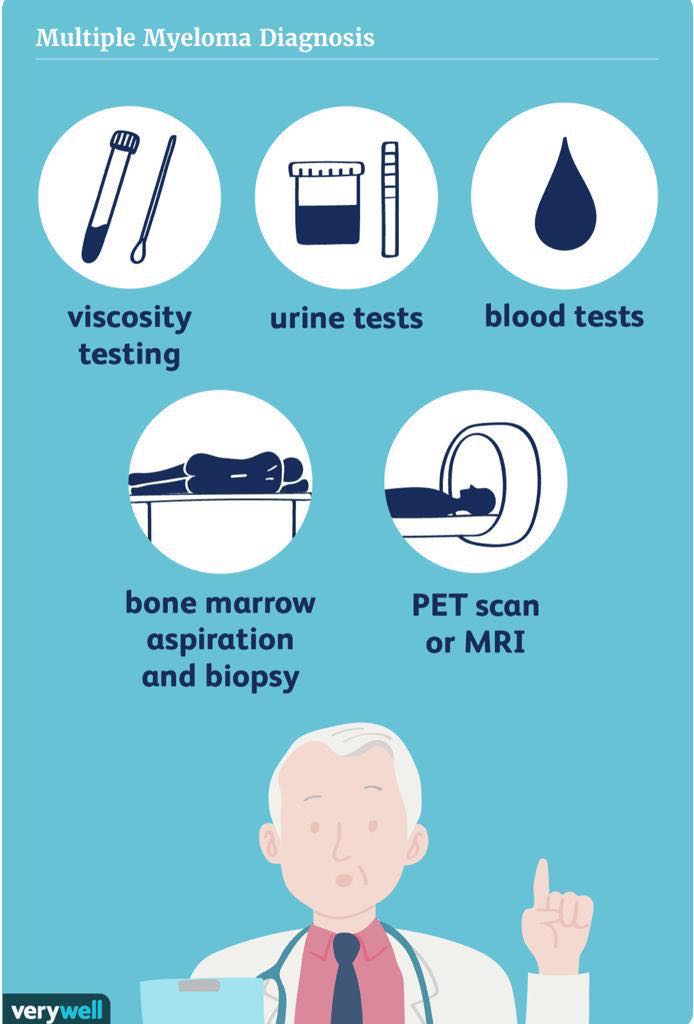 Hypercalcemia 
Elevated creatinine 
Pancytopenia 
Rouleaux formation in peripheral blood smear
Substantially elevated ESR
 Urine-large amounts of free light chains called
       Bence Jones protein.
CRITERIA OF DIAGNOSIS Multiple Myeloma
Both of these criteria must be found :-
plasma cells > 10% of Bone marrow 

(2) Any one of the following "myeloma defining events : 
      a- Evidence of end organ damage "CRAB" 
                 serum Calcium > 11 mg / dl                                               Anemia : Hgb<10 g/ dl 
                 Renal : Serum Cr > 2 mg/dl                                               Bone lesions >= 1 lesions 

       b- Any one of these biomarkers for cancer 
               - plasma cells > 60% 
               - serum light chains > 100 mg /dl 
               - >1 focal lesions on MRI
Treatment
Systemic chemotherapy-preferred initial treatment (alkylating agents) for patients who are not transplant candidates.

Autologous hematopoietic cell transplantation ( HCT ) 
        - which is the preferred treatment for multiple myeloma
        - For younger patient 
        - dramatically improve survival and decrease mortility 

Palliative care “ For elderly “ 

Radiation therapy – if no response to chemotherapy & if disabling pain is present .
Treatment depends on the patient’s case.
If he was asymptomatic with no end-organ damage no treatment is required but should be closely monitored.
Thank you and stay safe
Resources:
Davidson’s principles and practice of medicine.
Fundamentals of pathology | Pathoma
Step up to medicine